Microsoft TEAMs for those just beginning: What you need to know to be ready for your students
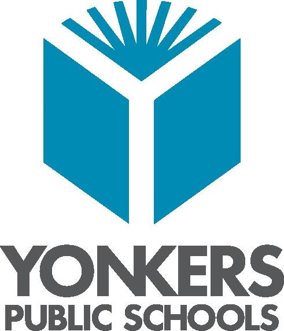 Yonkers Public Schools 2020-2021
How to Find Microsoft Teams
This Presentation includes:
How to create a Welcome Message for your students
How to invite your students to the class by scheduling a meeting
How to upload files and create assignments
How to use the video and chat functions
Other functions of Teams
It is easy to find your Microsoft Class Team
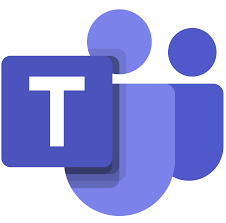 See the following examples
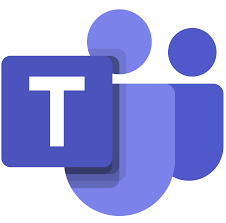 Where to find Teams
1. On your “District Device”
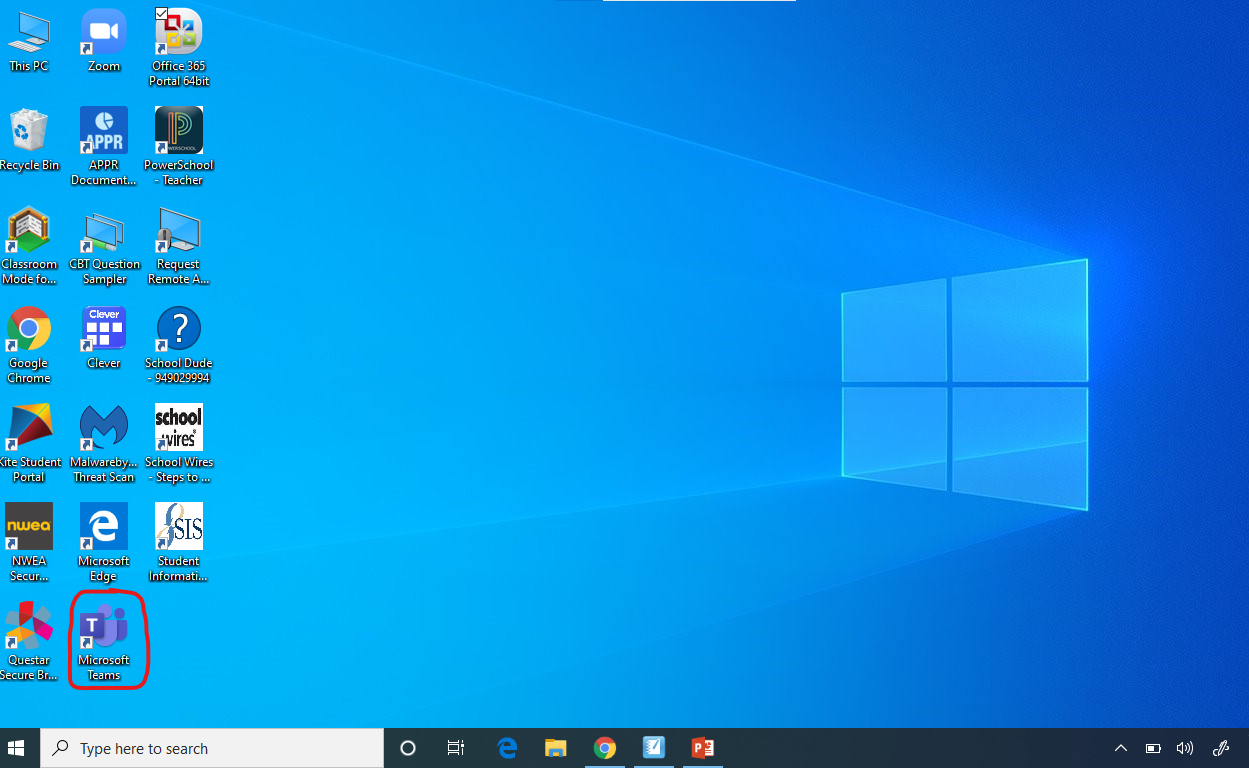 The Microsoft Teams App has been installed on all school devices on the home page.
2. On the web
https://www.office.com
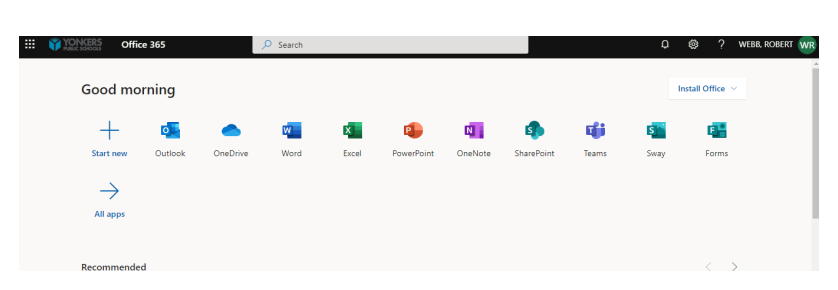 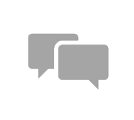 How to create a Welcome message for your Students
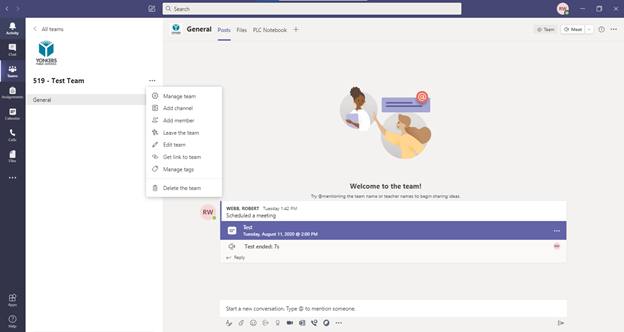 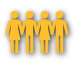 Invite your students to your class by scheduling a meeting
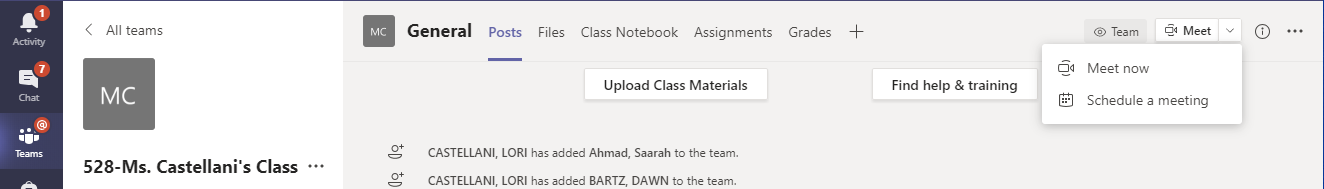 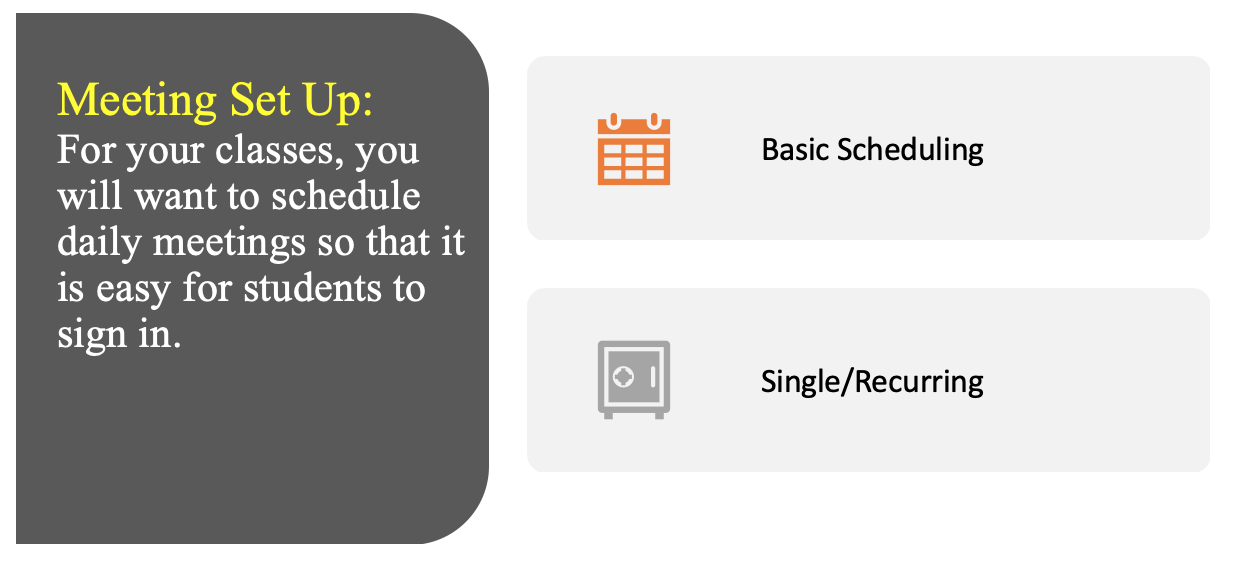 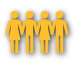 Scheduling a team meeting continued…
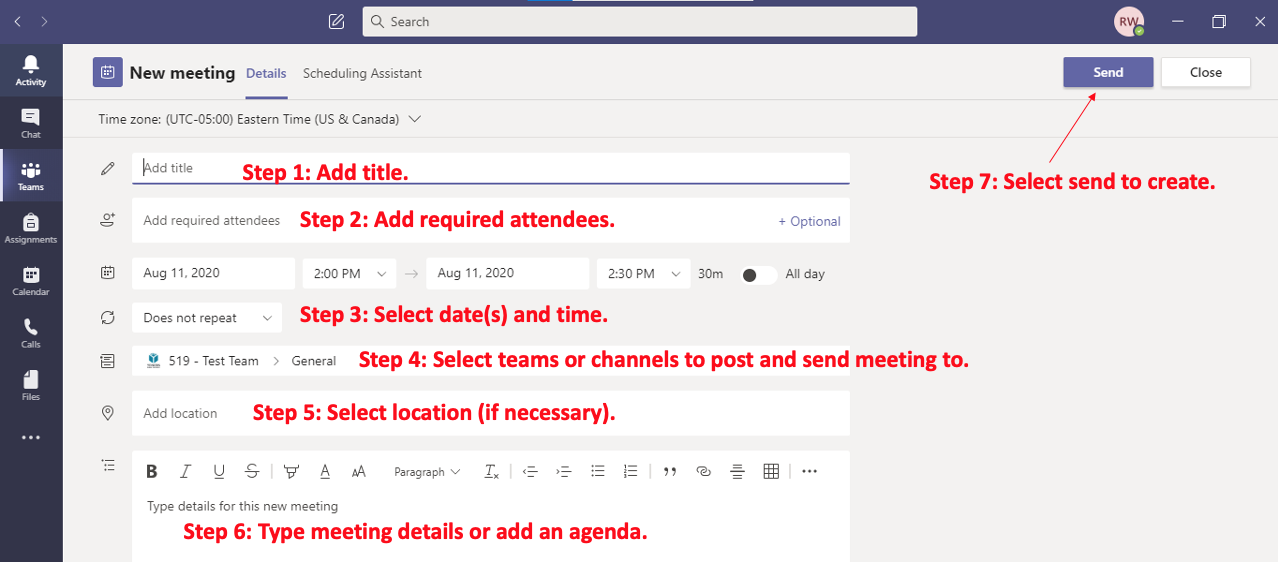 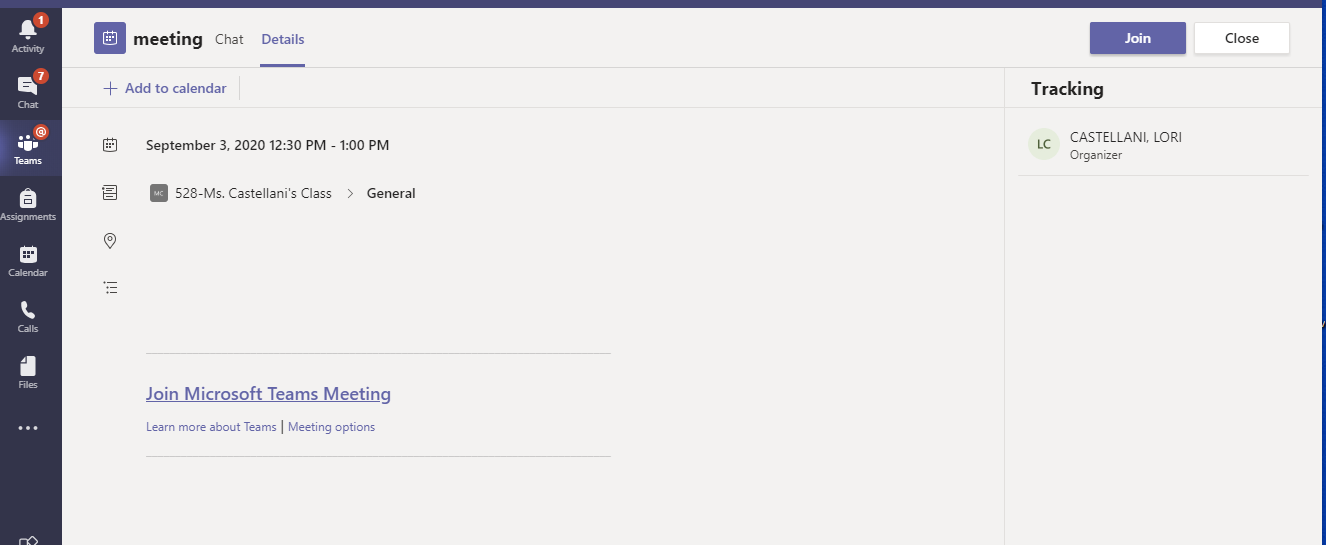 “Join Microsoft Team Meeting” Copy and Paste this to your Teacher Webpage for easy student sign ins.
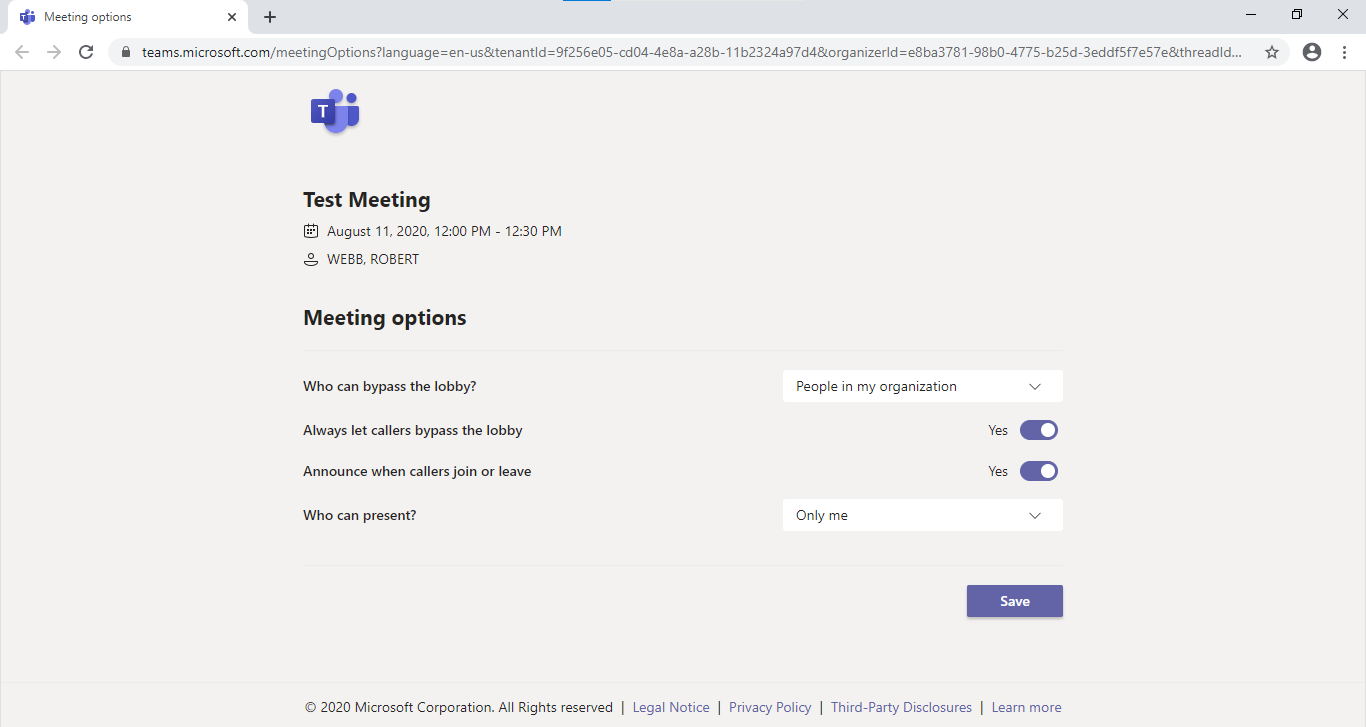 Meeting Set Up: Meeting Options IMPORTANT!
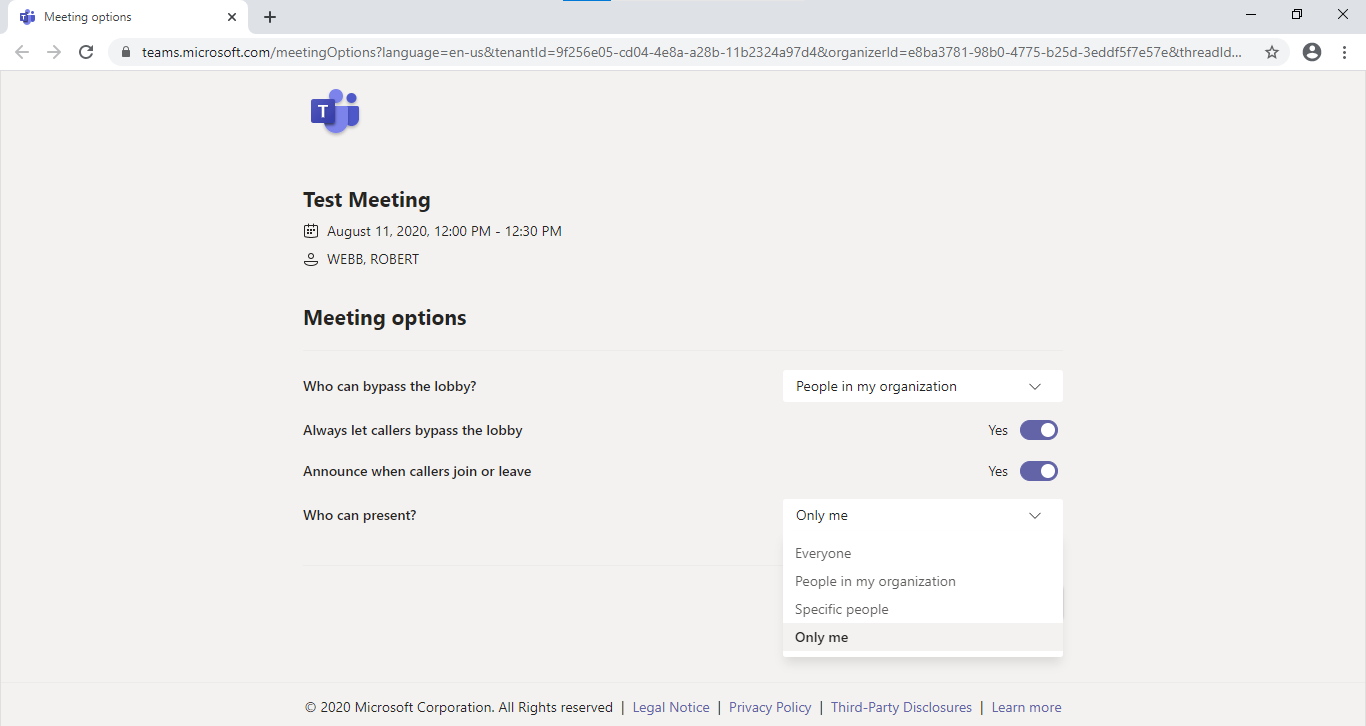 Select "only me" to prevent other participants from sharing, removing participants, muting others and recording.
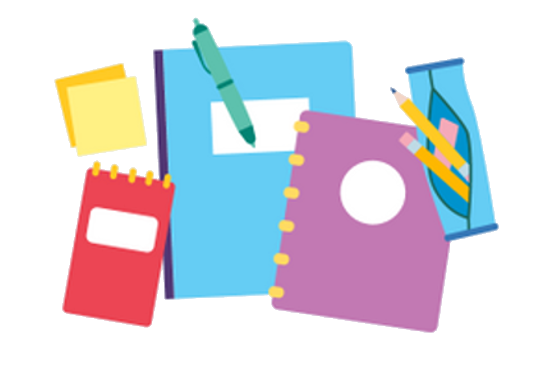 How to Create an Assignment
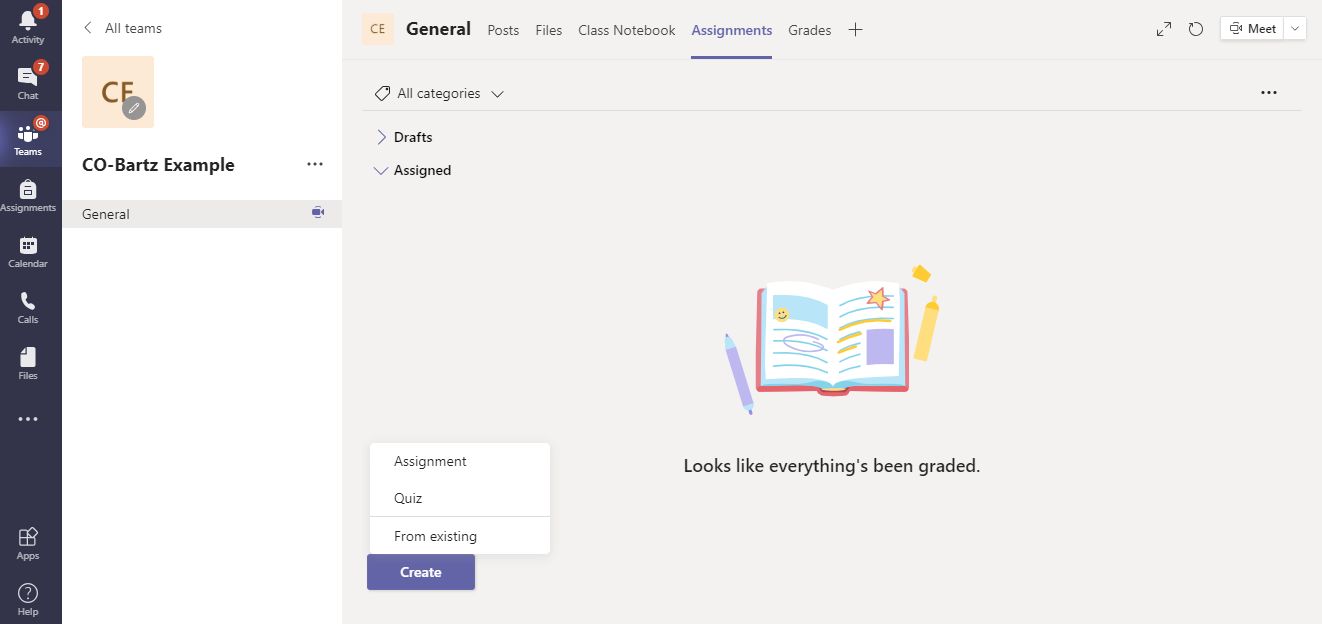 Creating Class Assignments
Select the Assignments tab at the top of the home page.
You can also navigate to the “Teams” tab on the left side if you want to create an assignment in other Teams that you have created.
Assignments Tab
Select Teams to show all of your "teams"/classes.
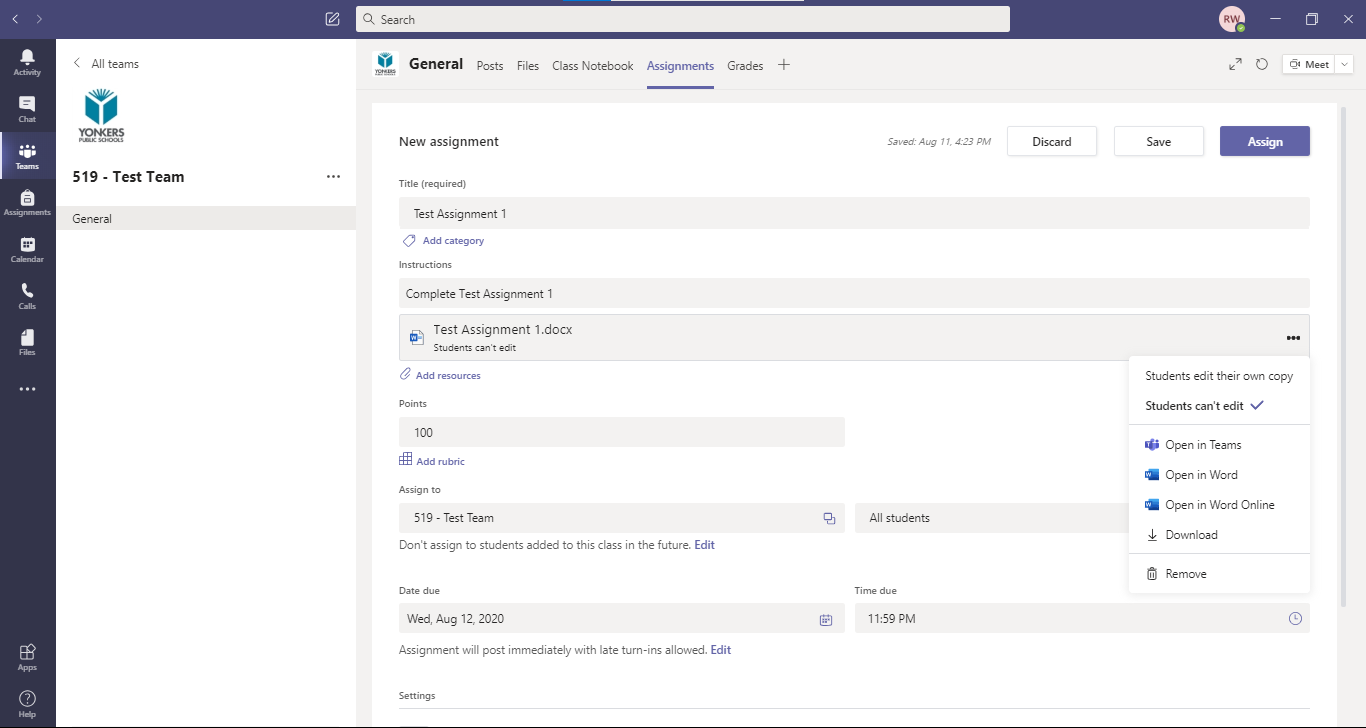 Step 1: Add a title
Step 7: Select assign
Step 2: Add instructions
Step 3: Add resources (worksheets, videos, links and more).
Creating Class Assignments
Step 4: Add and create rubrics and assignment point value.
Step 5: Select one or more classes to assign the assignment.
Step 6: Select an assign time and date as well as a due and close date.
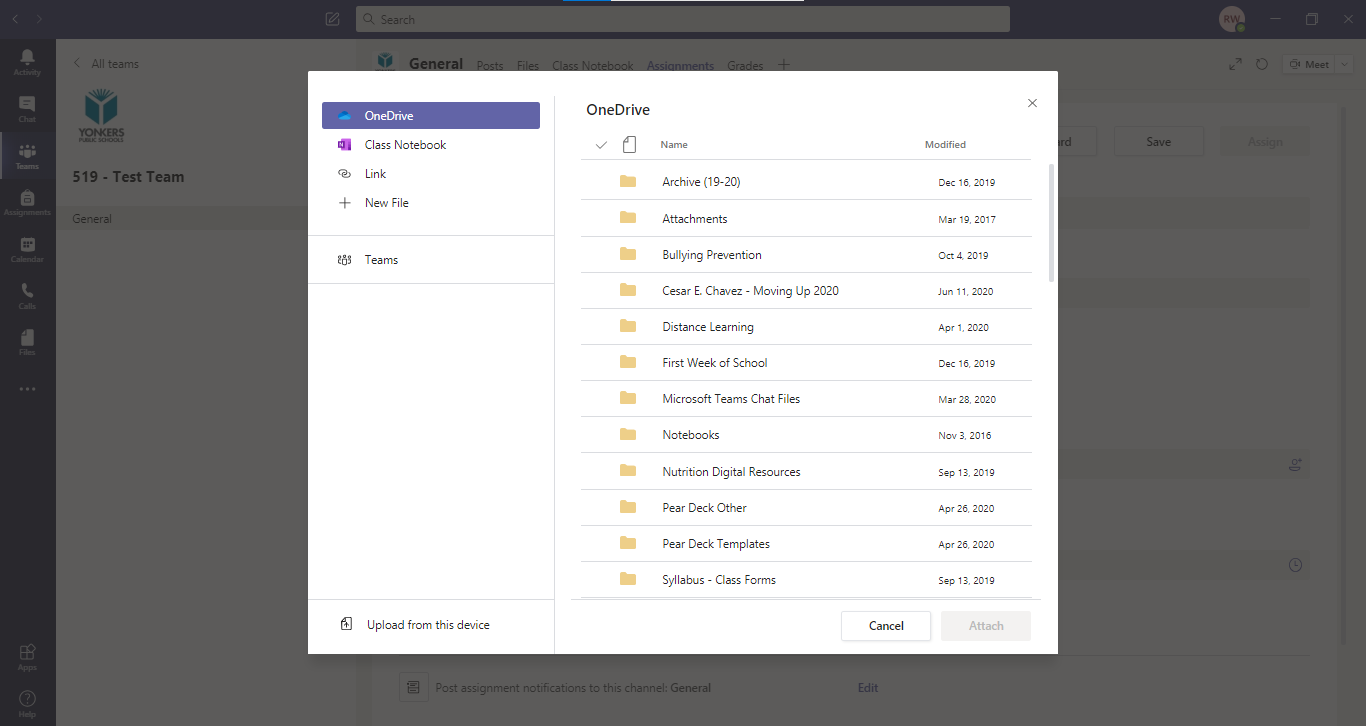 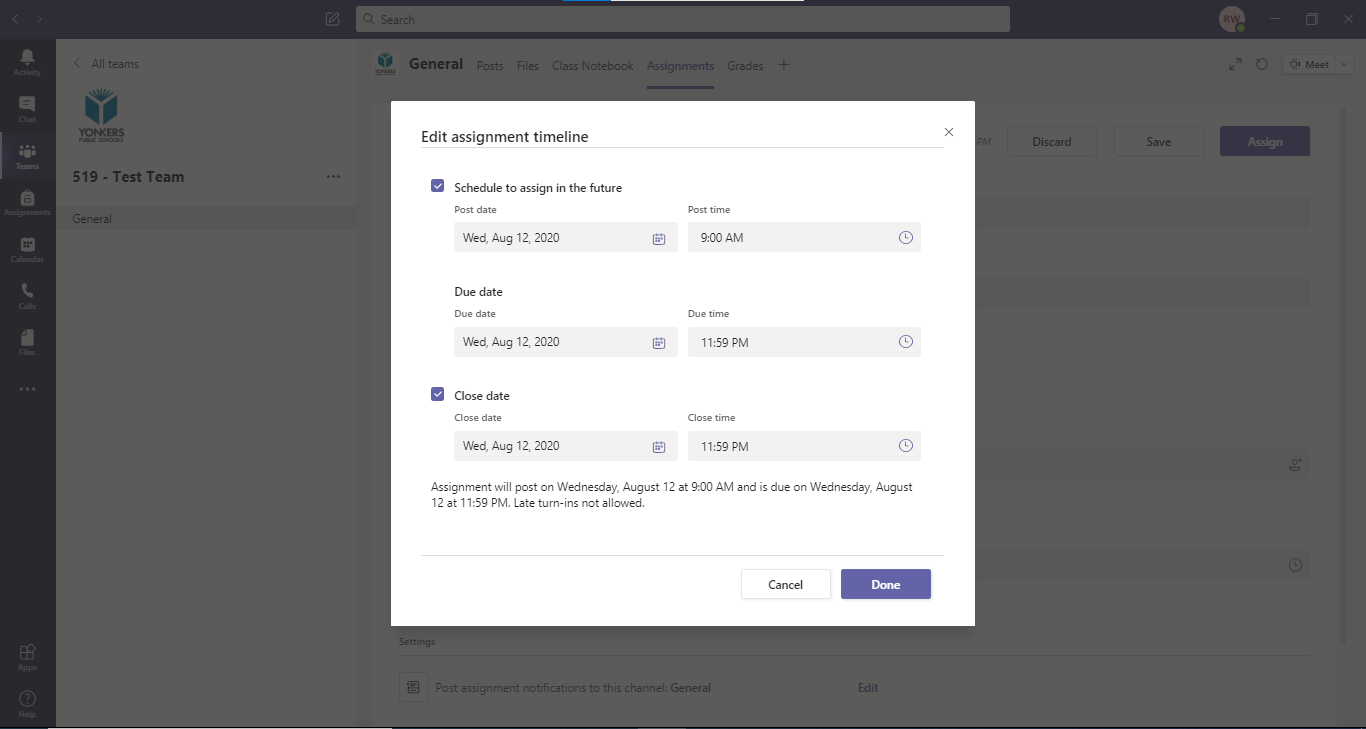 Select resources from OneDrive, Notebook (OneNote), Links, or upload from the current device.
Schedule to assign in the future or right now. Select a due date and when the assignment will close.
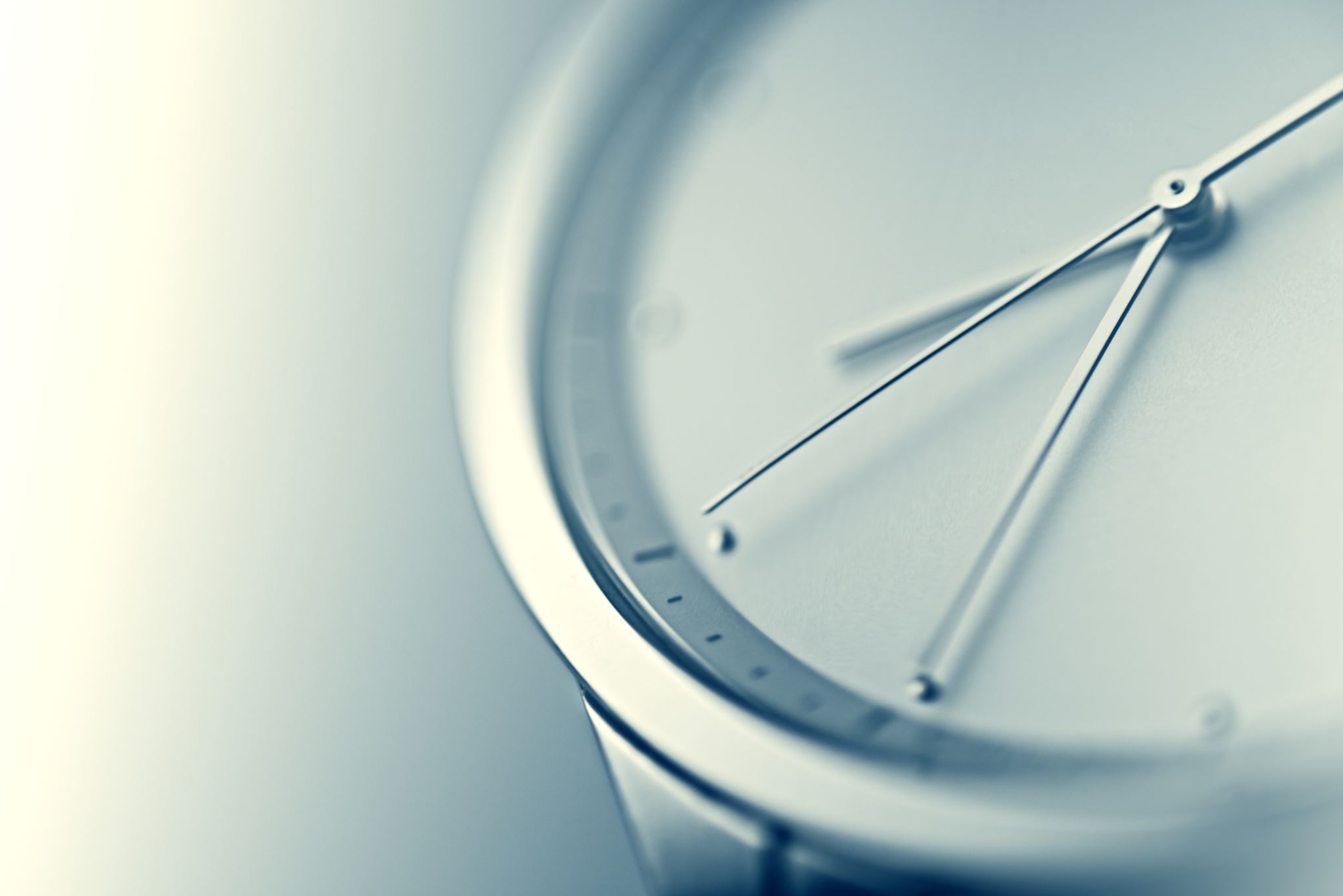 Class Management Features in Microsoft Teams
A Closer Look
Important Features Within Teams Meeting
Mute all students
Blur/Virtual Background
Attendance
Call student
Raise Hand/Class Management Functions
Share Screen (with and without audio)
Utilize Chat within Video Meeting
Disable student recording/muting ability
For class management techniques, you can teach students how to use the "Raise Hand" feature. While you are speaking in class, you may wish to   The"Mute all students." "Share Screen" feature allows you to show presentations, for instance a PowerPoint or a short video. Students may ask a question using the “Chat” feature. Each of these features is further explained within the videos posted in Clever and the YPS Distance Learning Website.
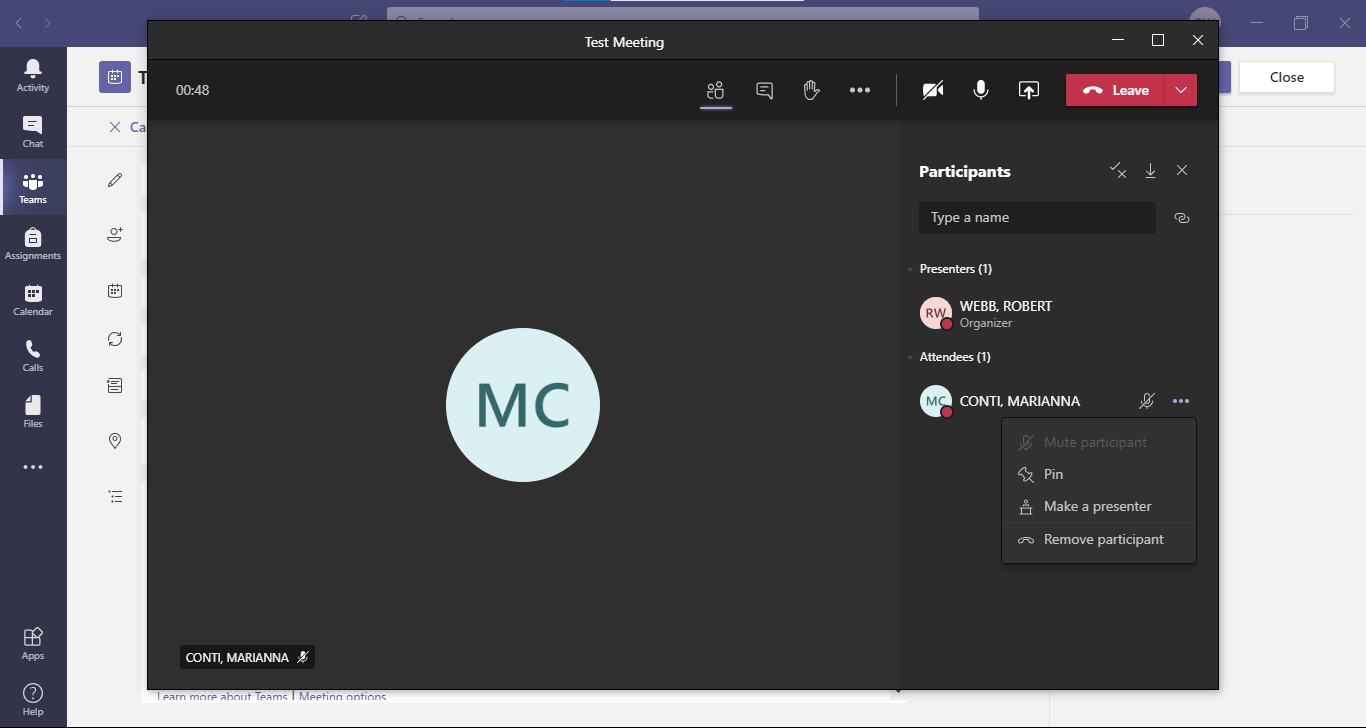 Step 1: Select the Show Participants icon
Step2: Select the three dots - Mute participant
How to Mute Participants
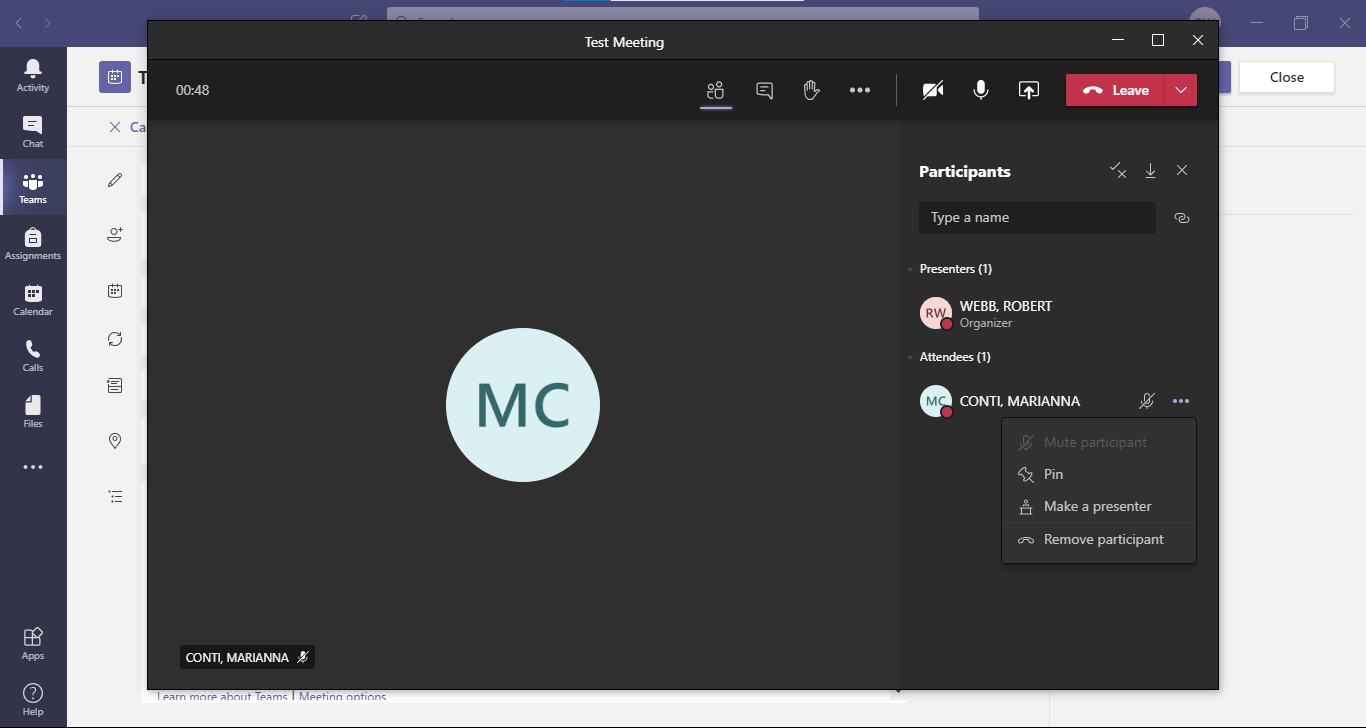 Step 1: Select the Show Participants icon
Step2: Select download attendance list
Taking Attendance: This feature can be used when you are "live" with students.
The HandRaise feature
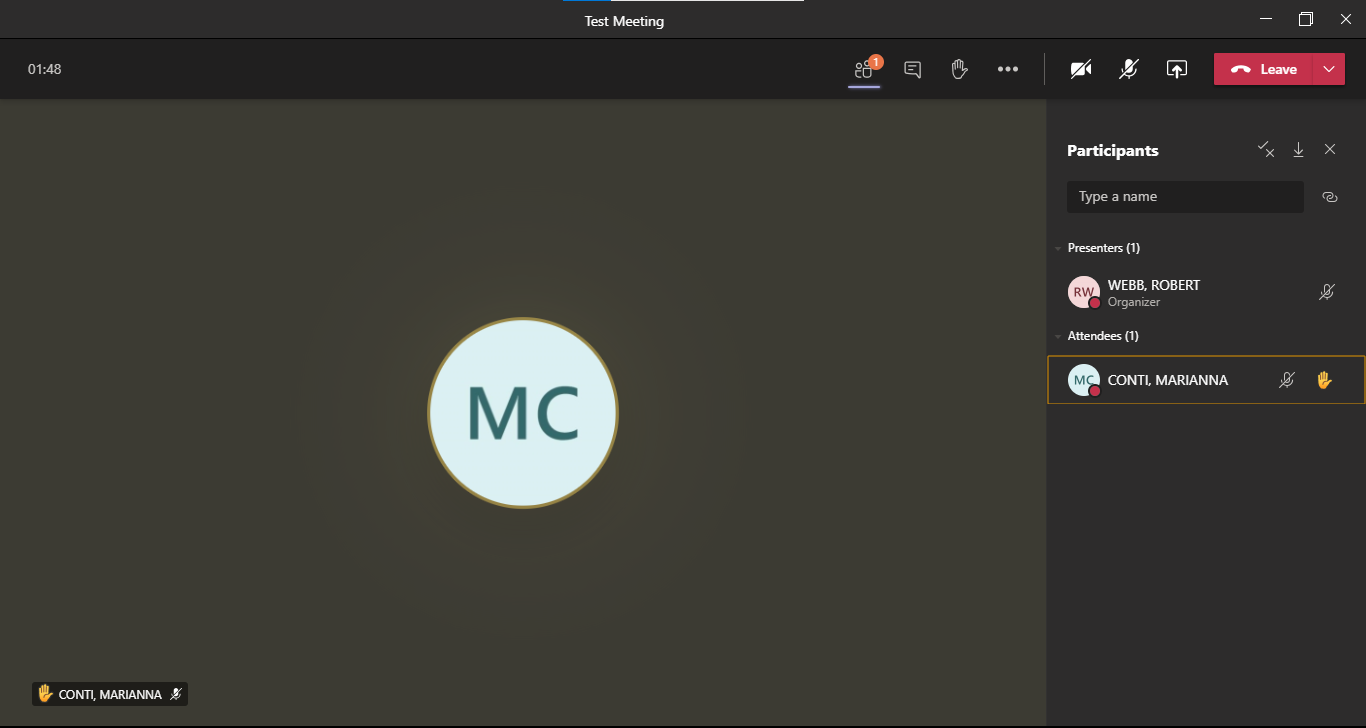 Show Participants icon highlights notification
How to raise hand – Select icon
Show Participants list will show attendee with hand raised
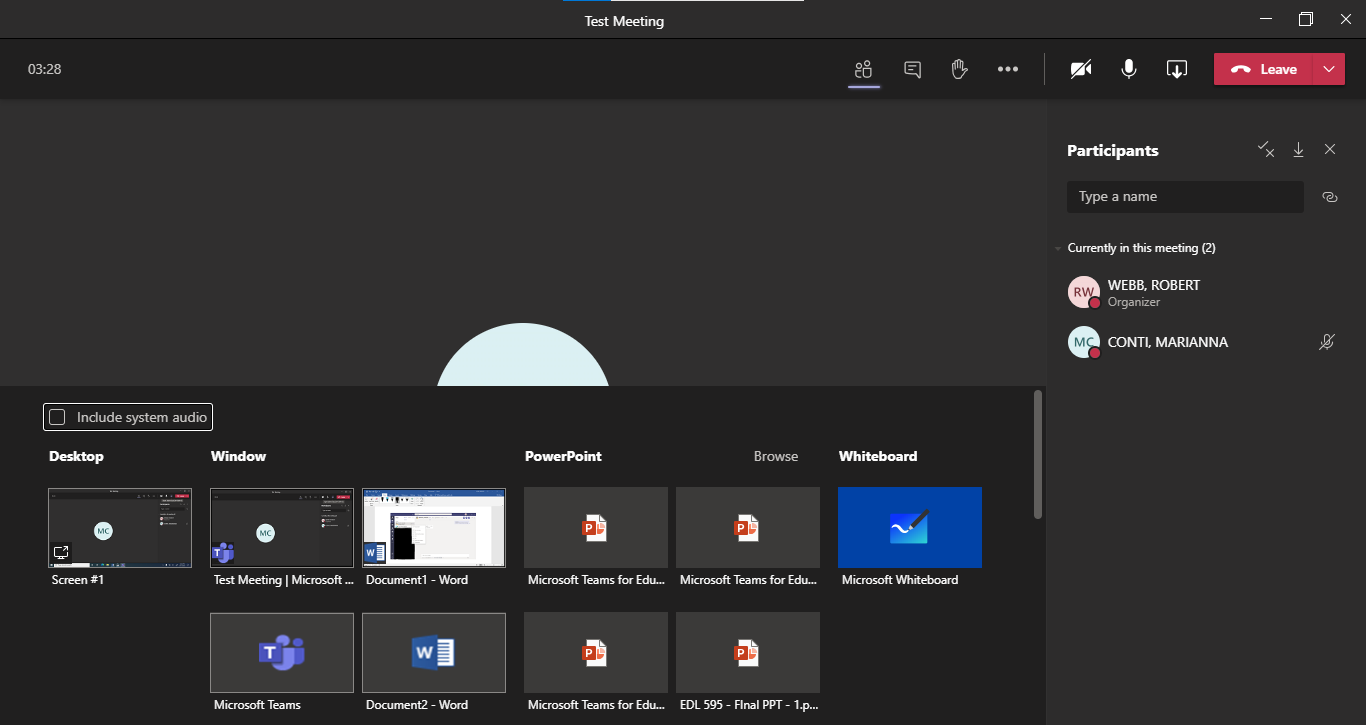 Step 1: Select Share Screen Icon
Step 2: Select Screen to Share
Must select if sharing a video or presentation that includes sound.
Whiteboard Option
Screen Share
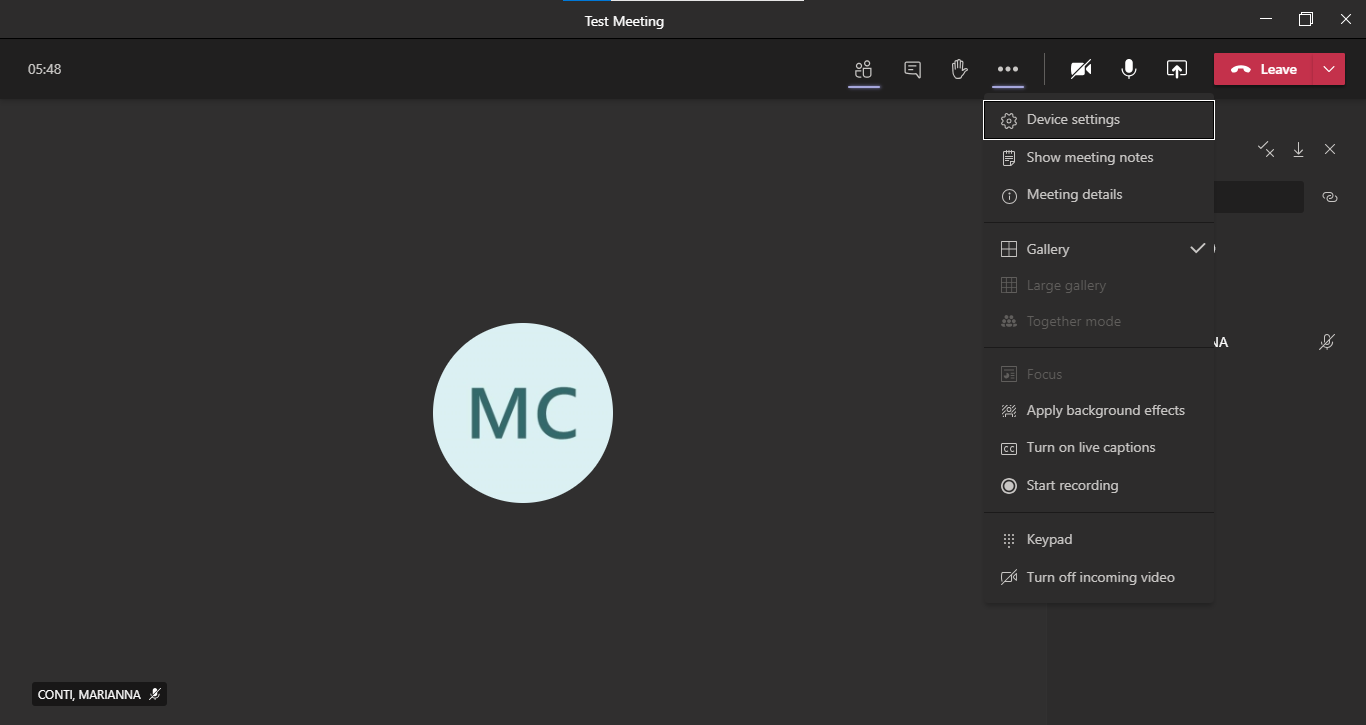 Select the three dots for options including device settings, background effects (virtual/blur background), meeting recording and more.
Other settings, including how to teach students to blur their backgrounds, are located within the toolbar (three dots).